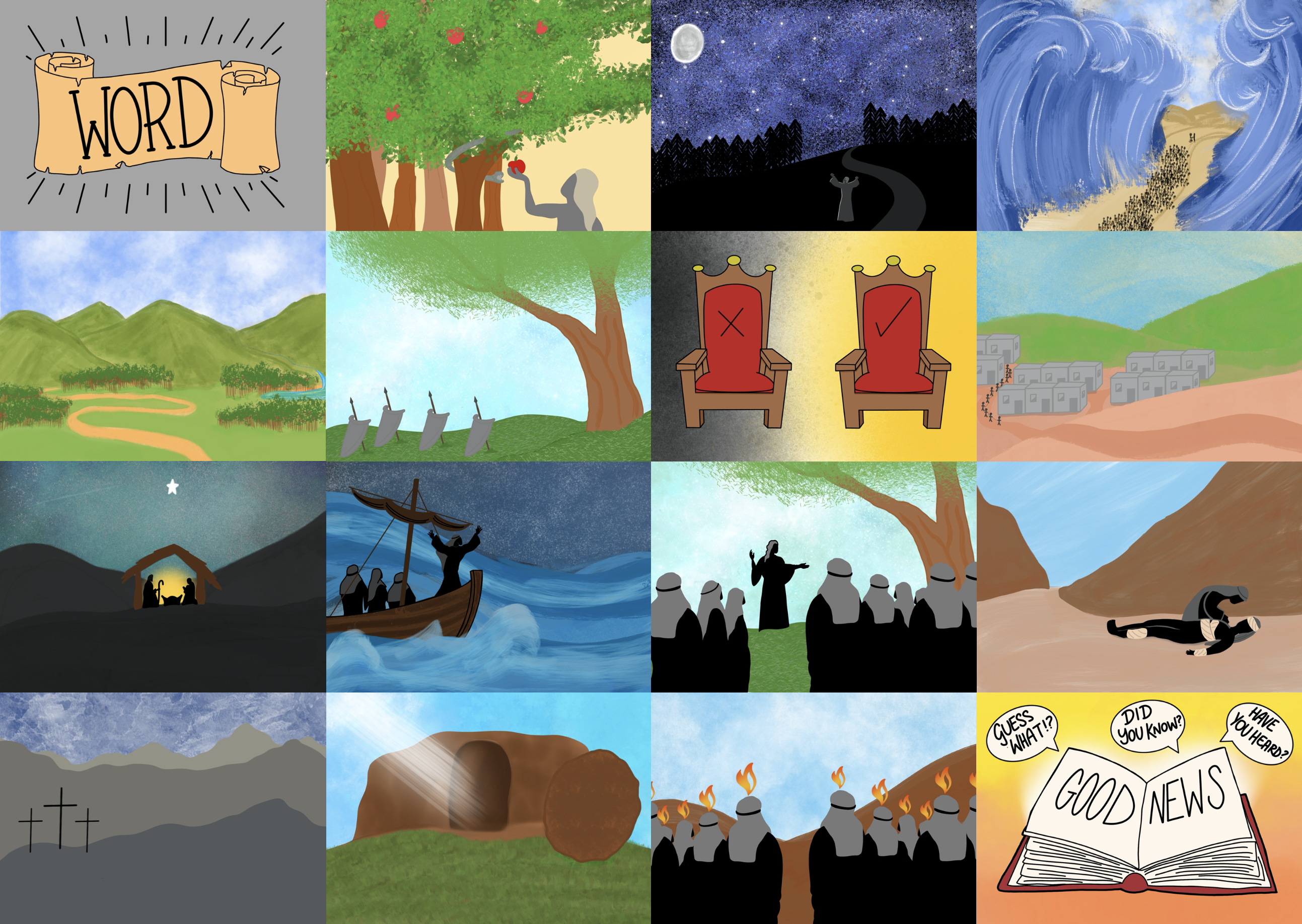 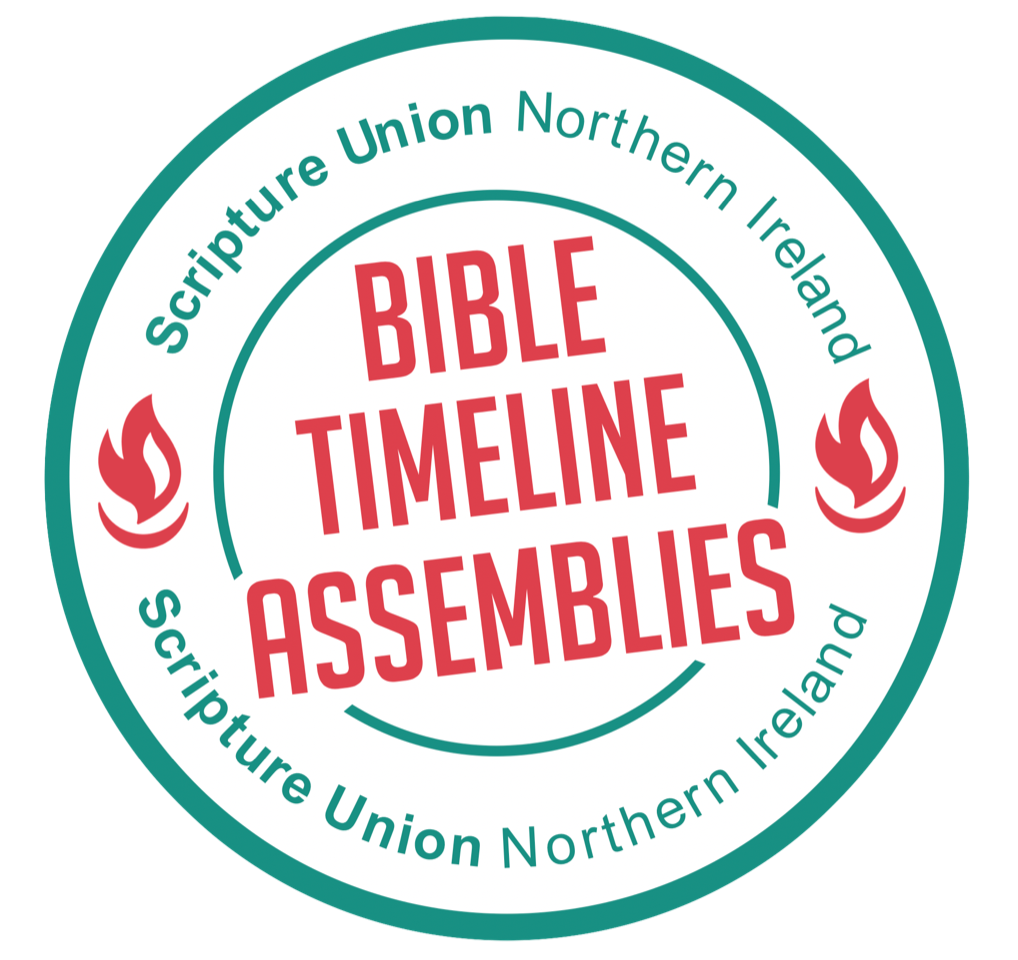 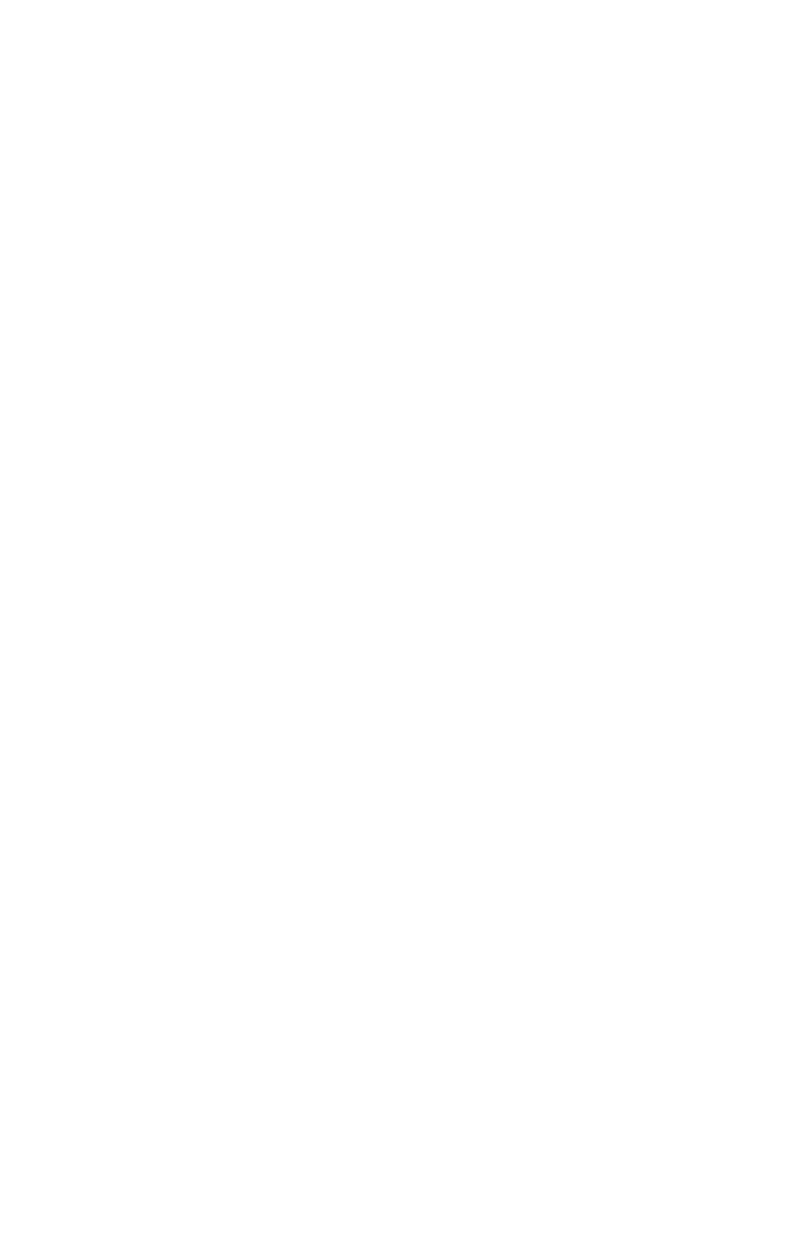 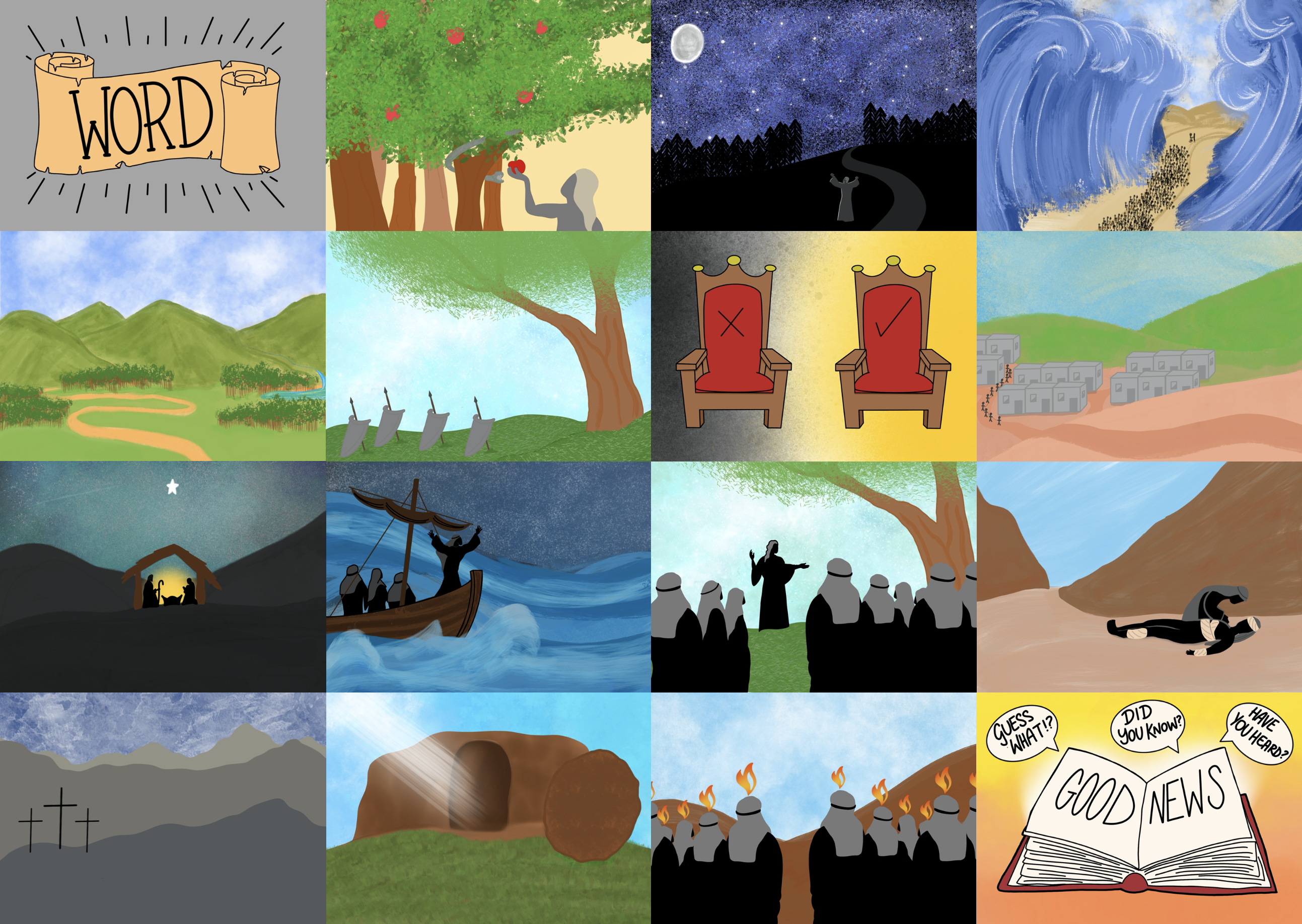 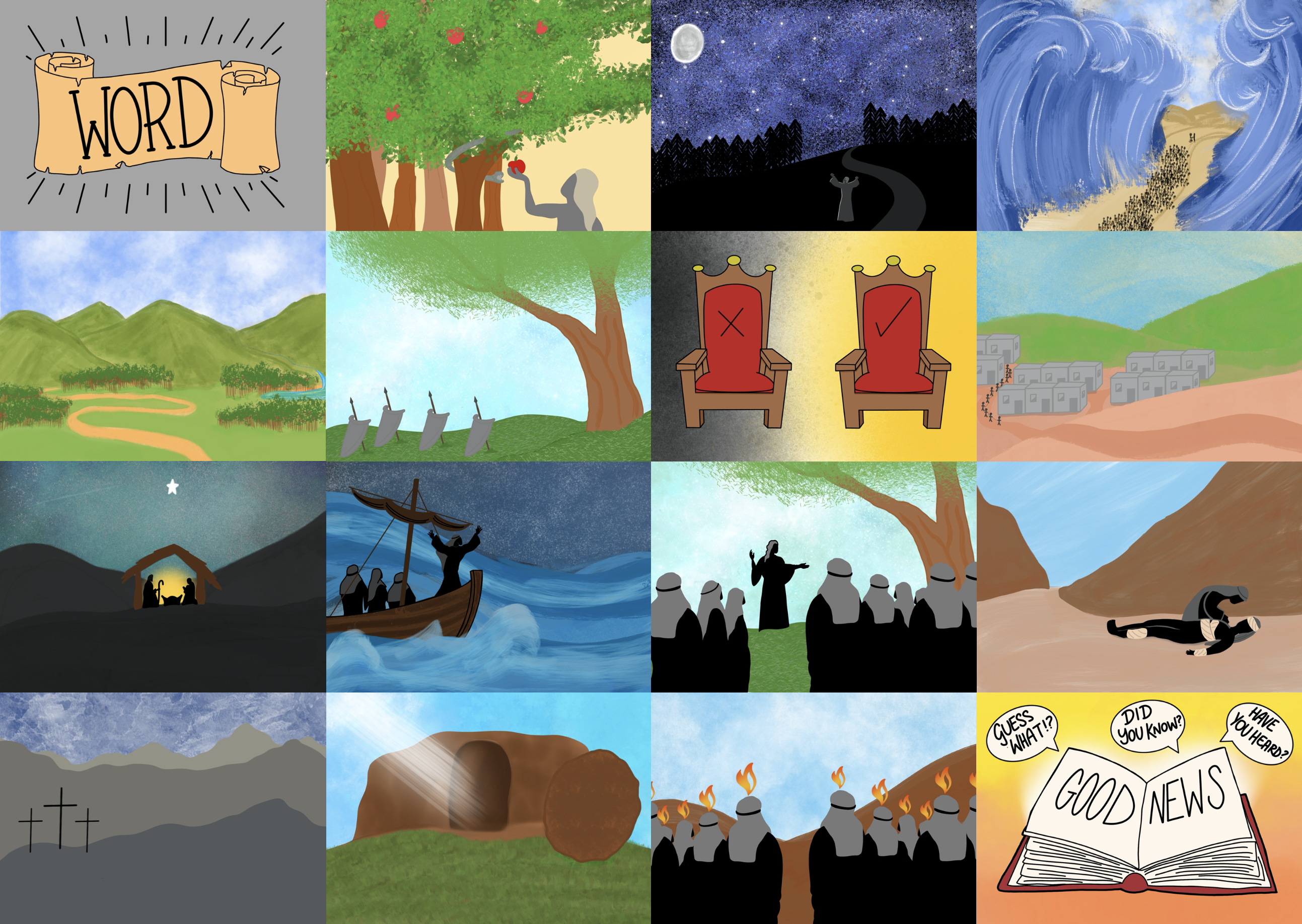 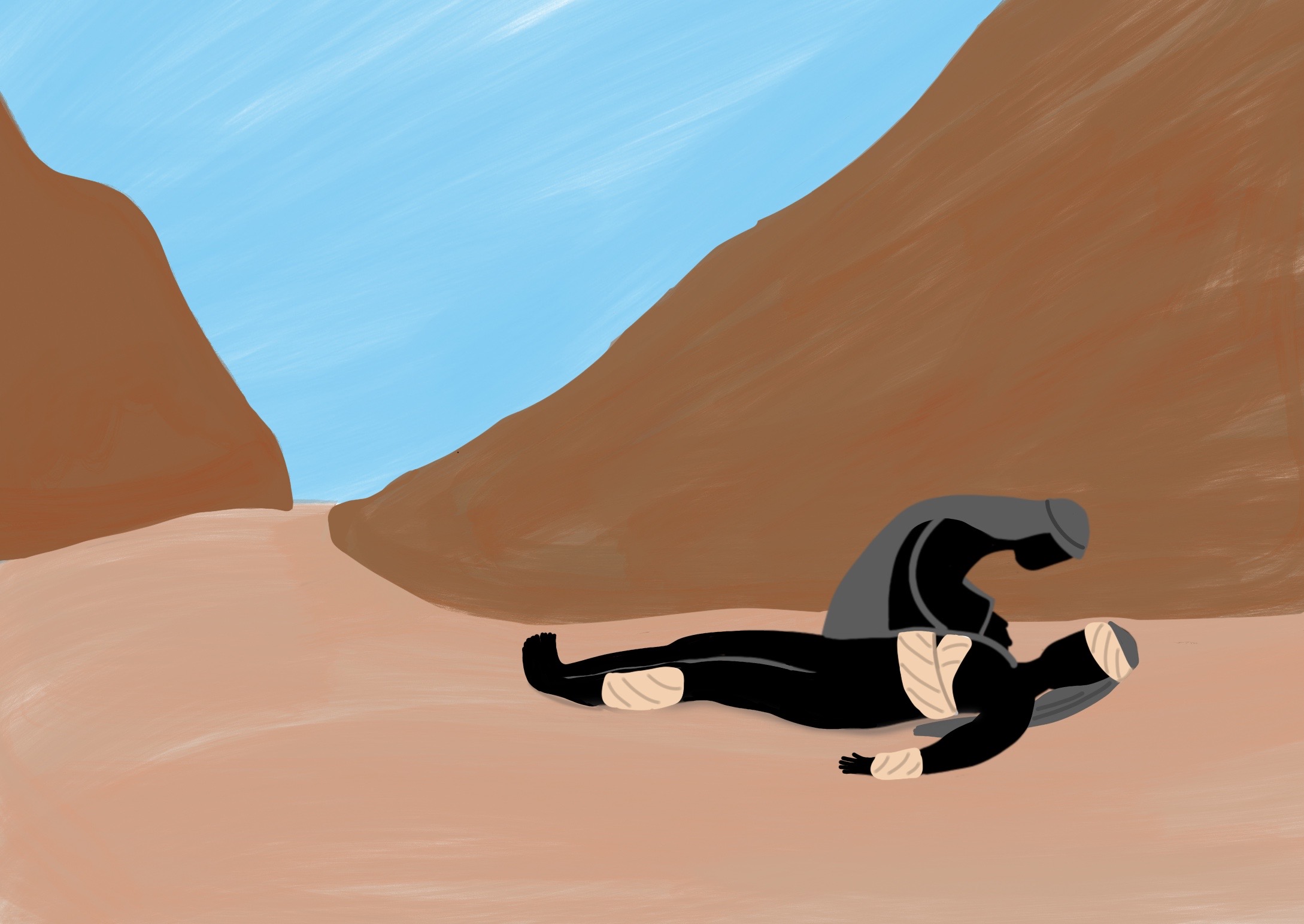 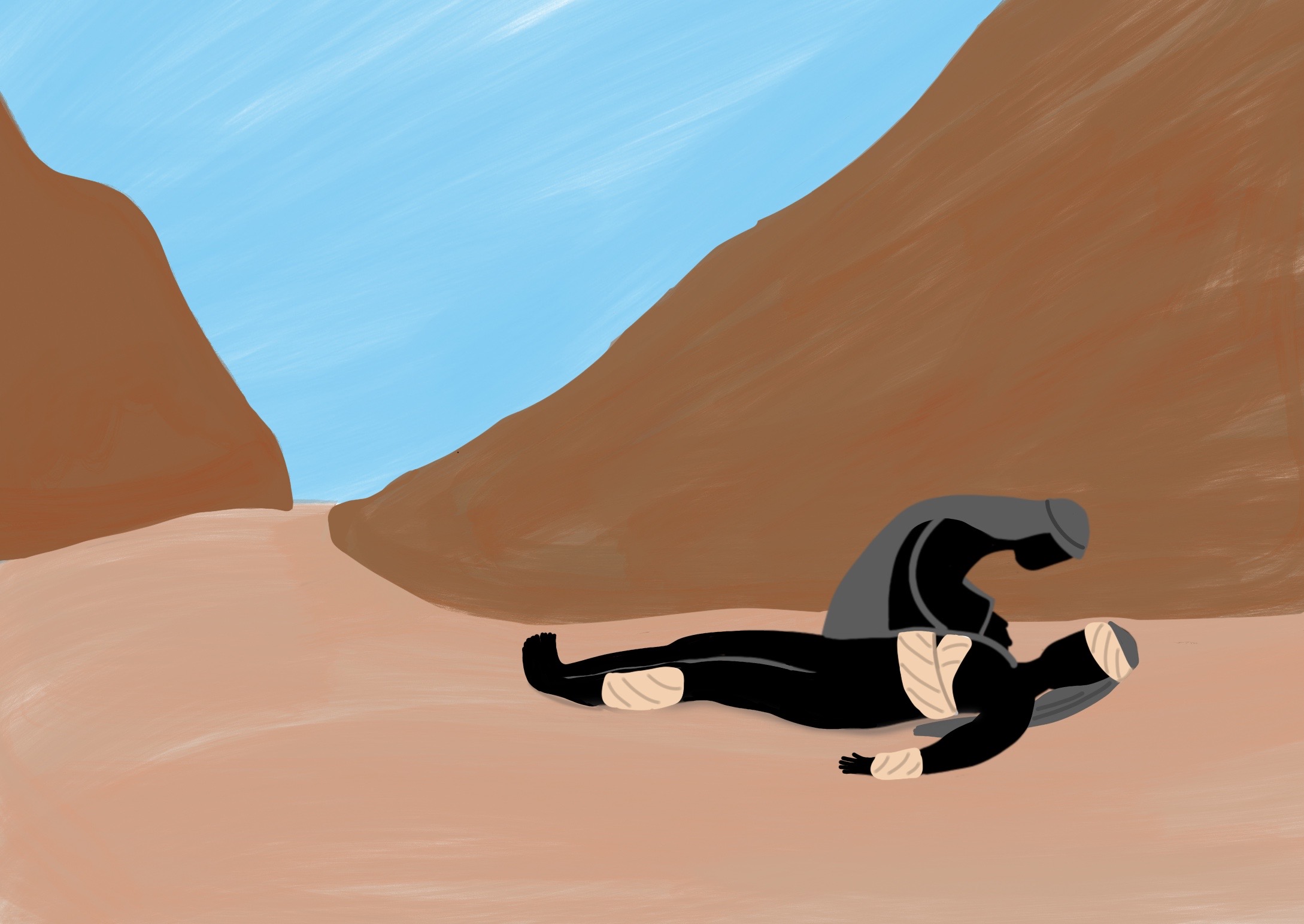 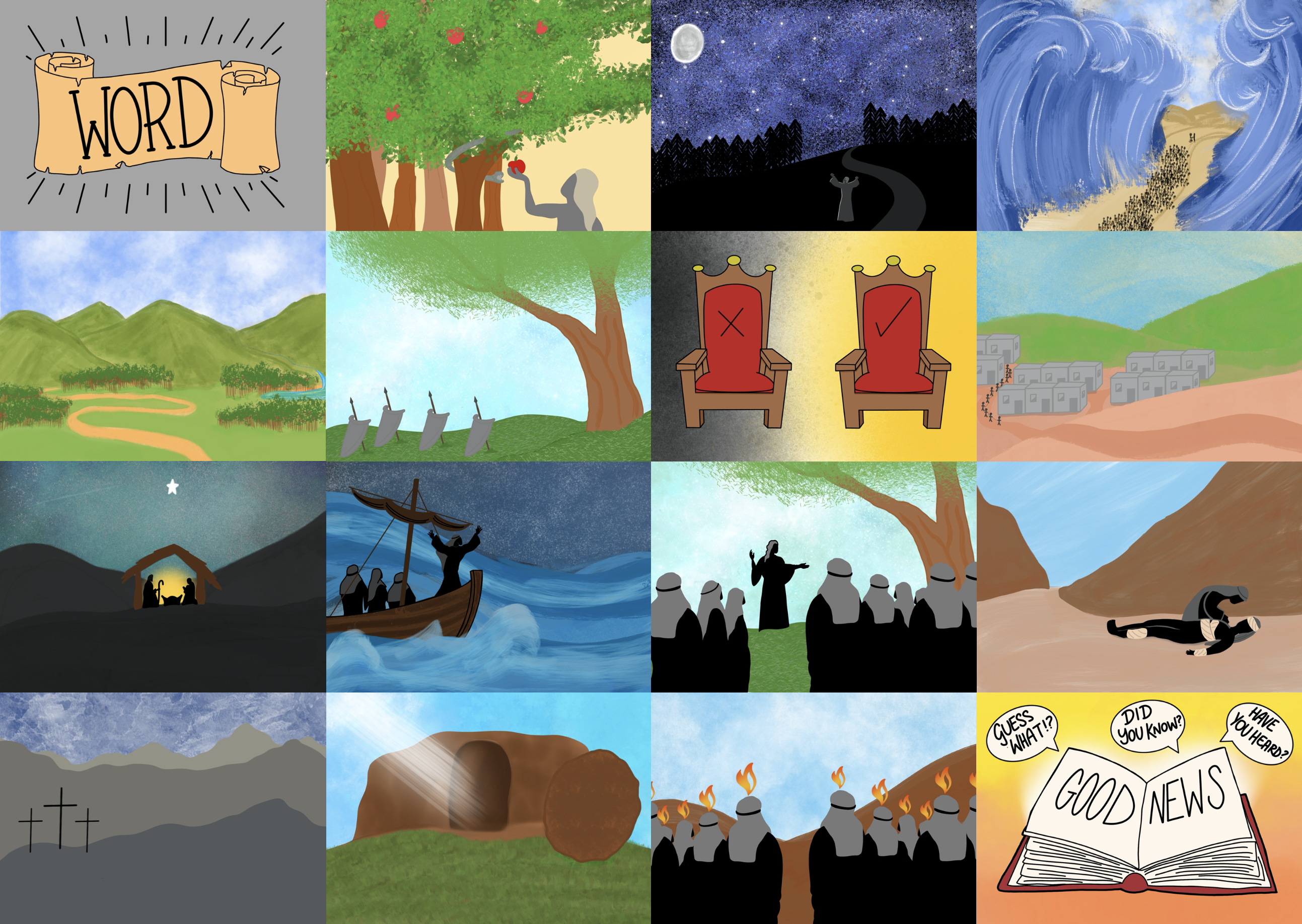 He taught us His way and He showed us His love.
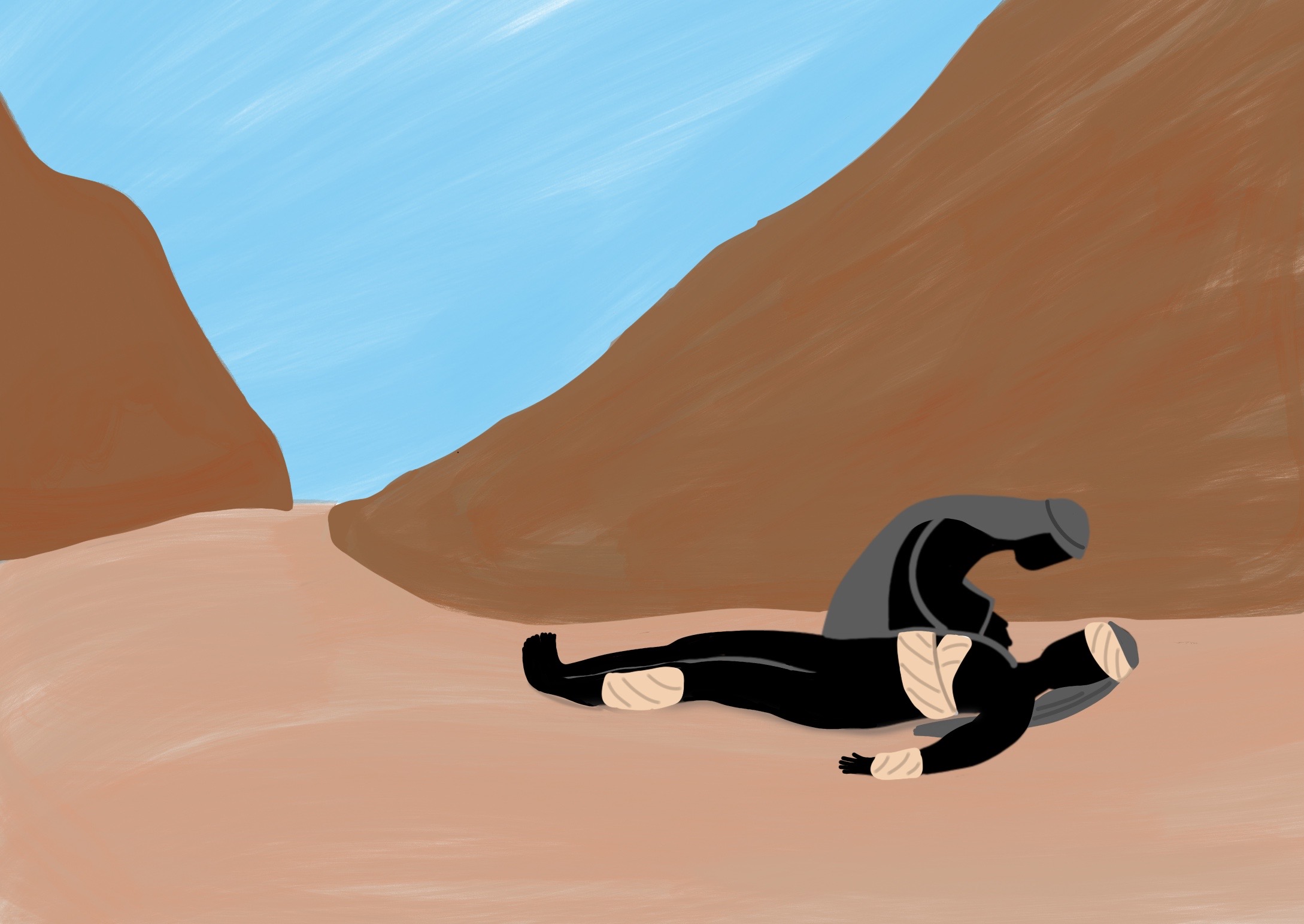 Jesus taught us to love our neighbours
Samaritans
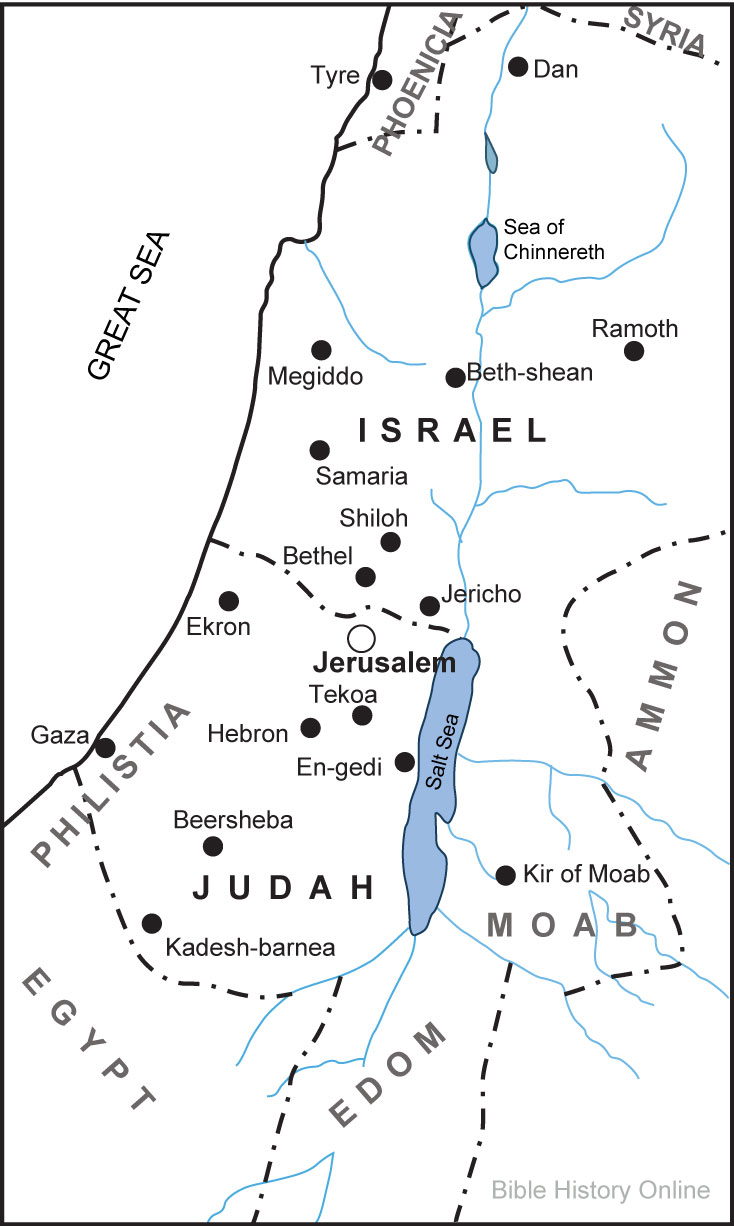 Oh yes 
we are!
N O R T H
Jews
Oh no 
you’re not!
S O U T H
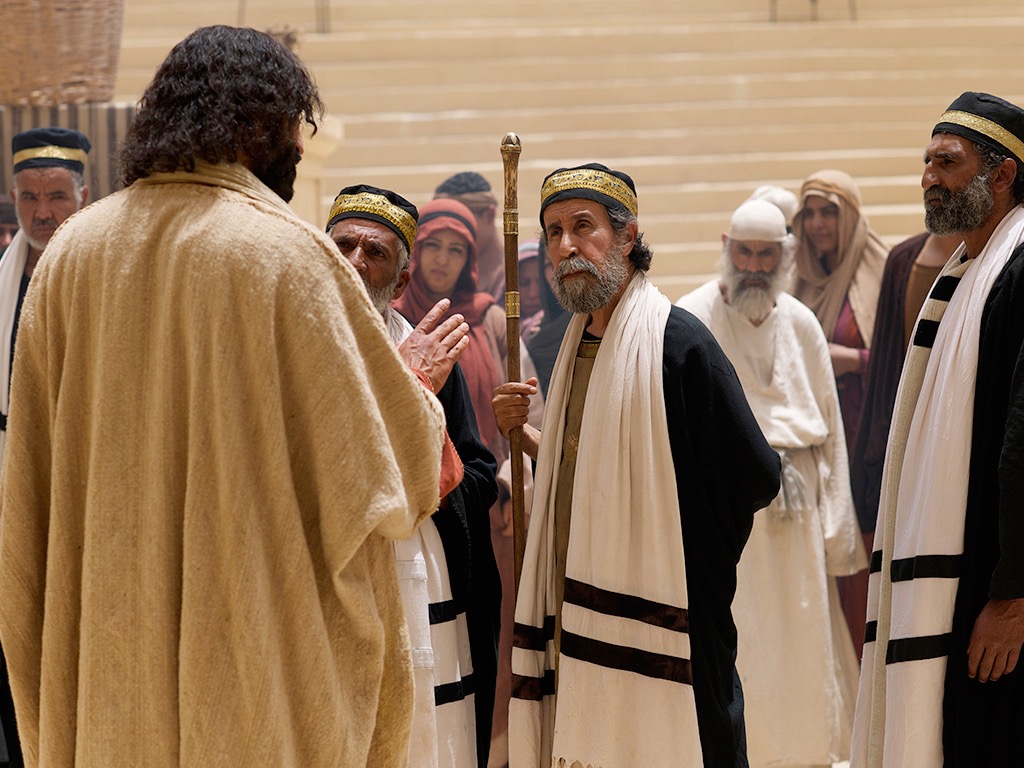 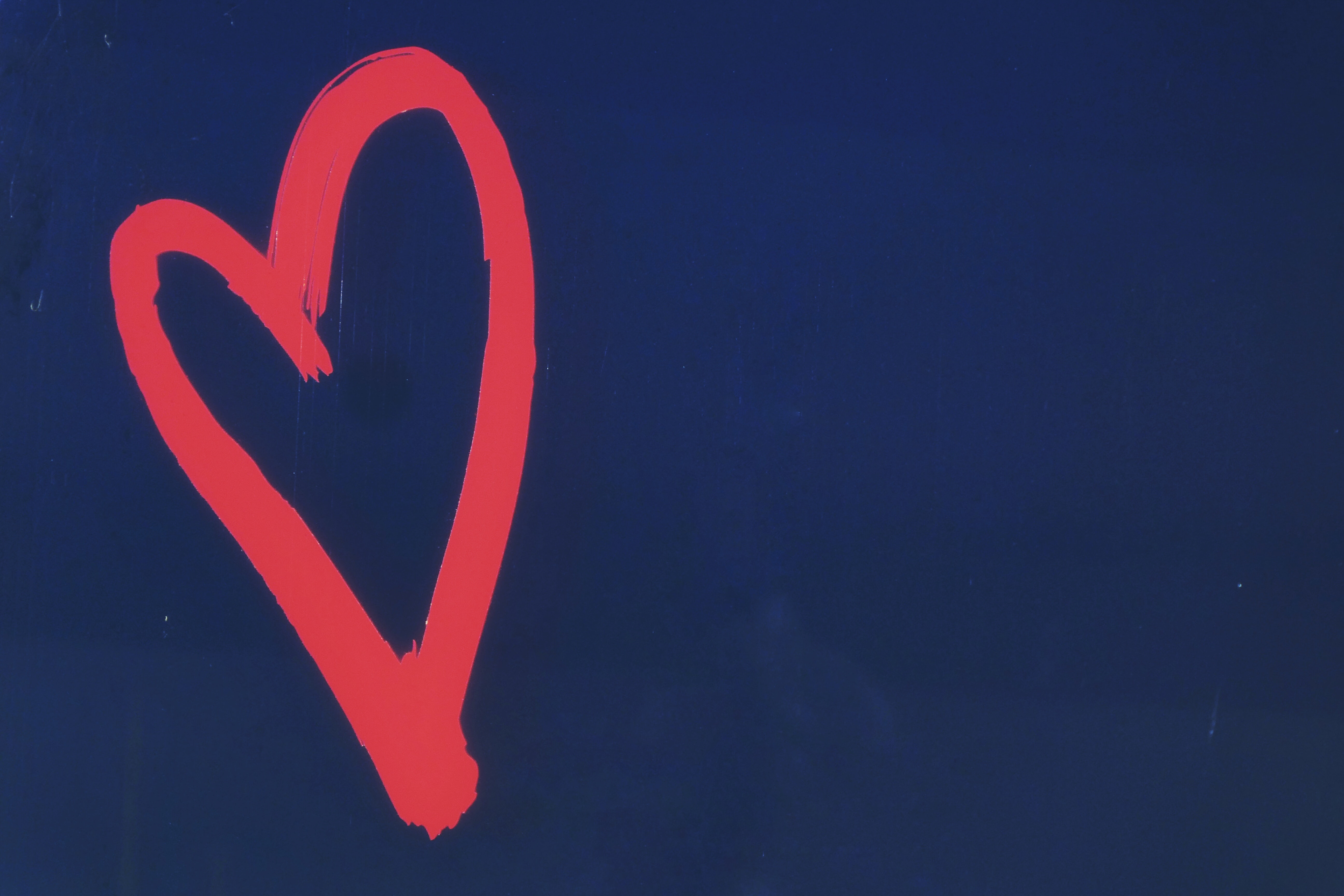 Love the Lord your God with all your heart, 
with all your soul, 
with all your mind 
and with all your strength and love your neighbour 
as you love yourself.                 

Luke 10: 27
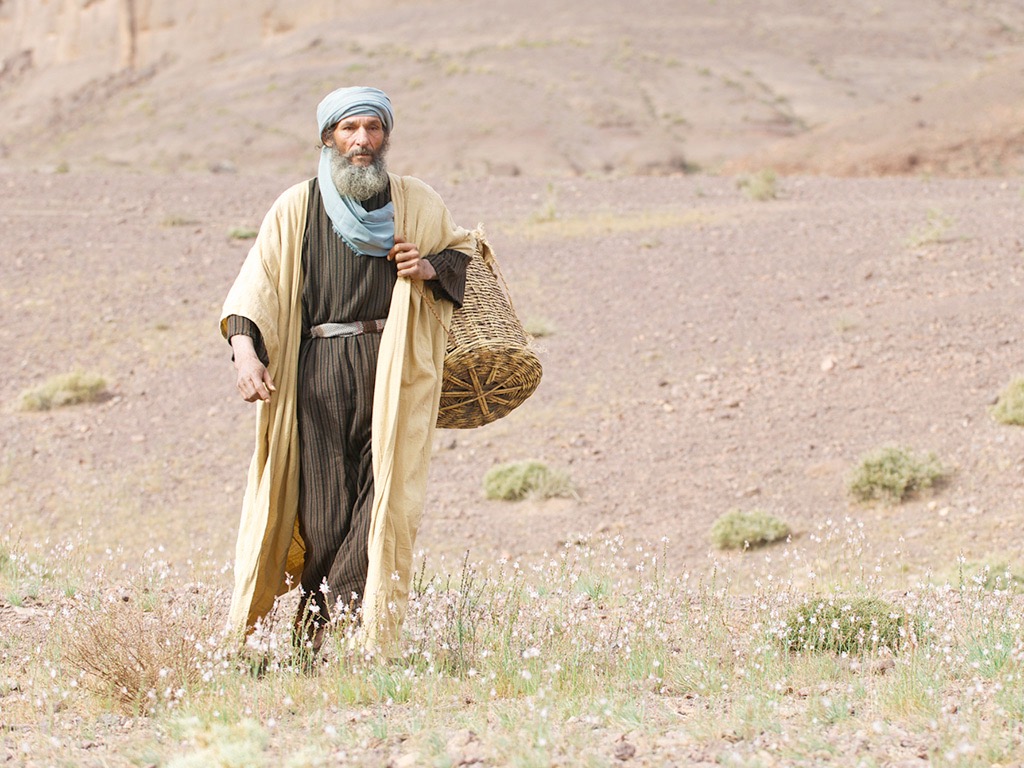 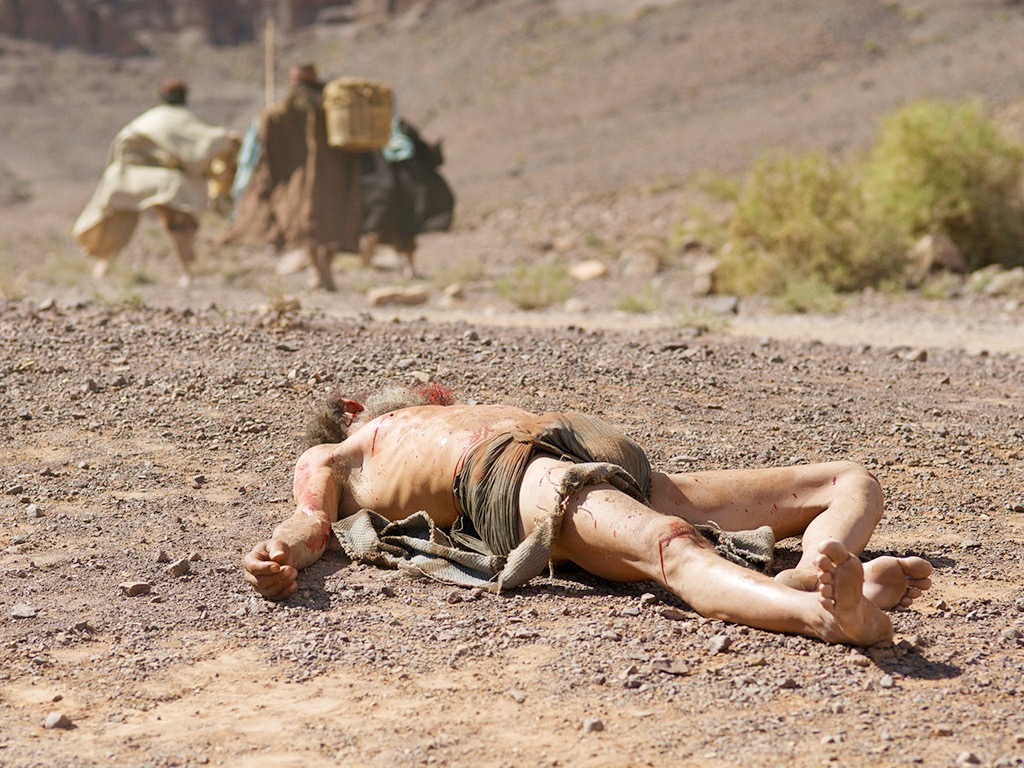 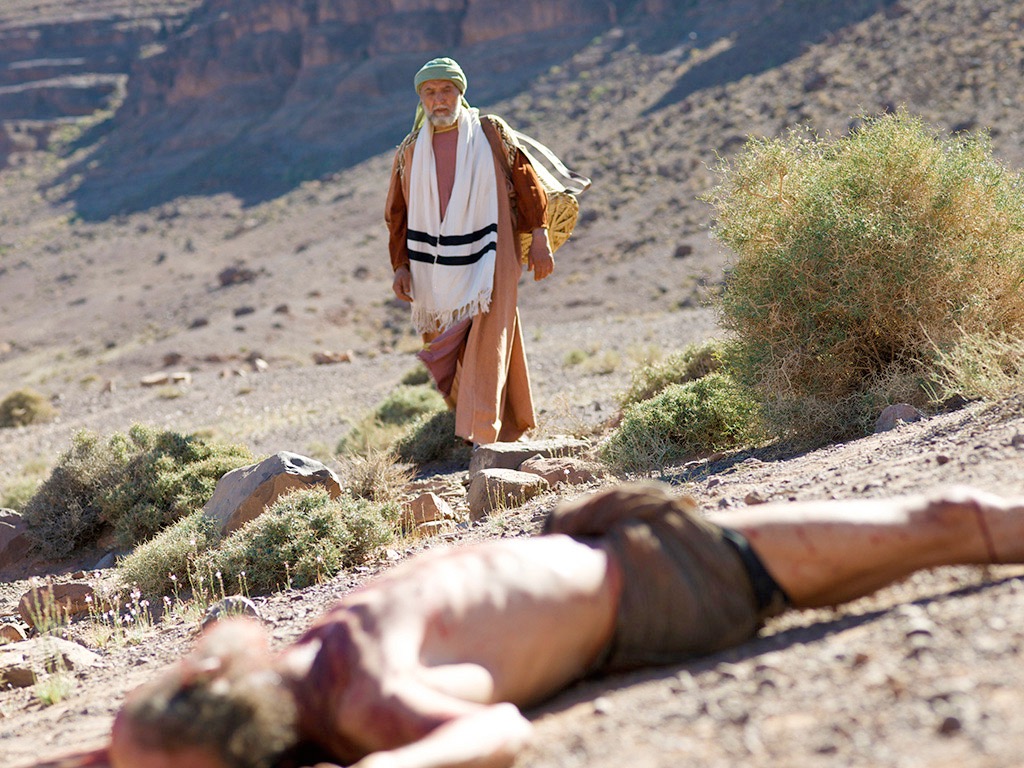 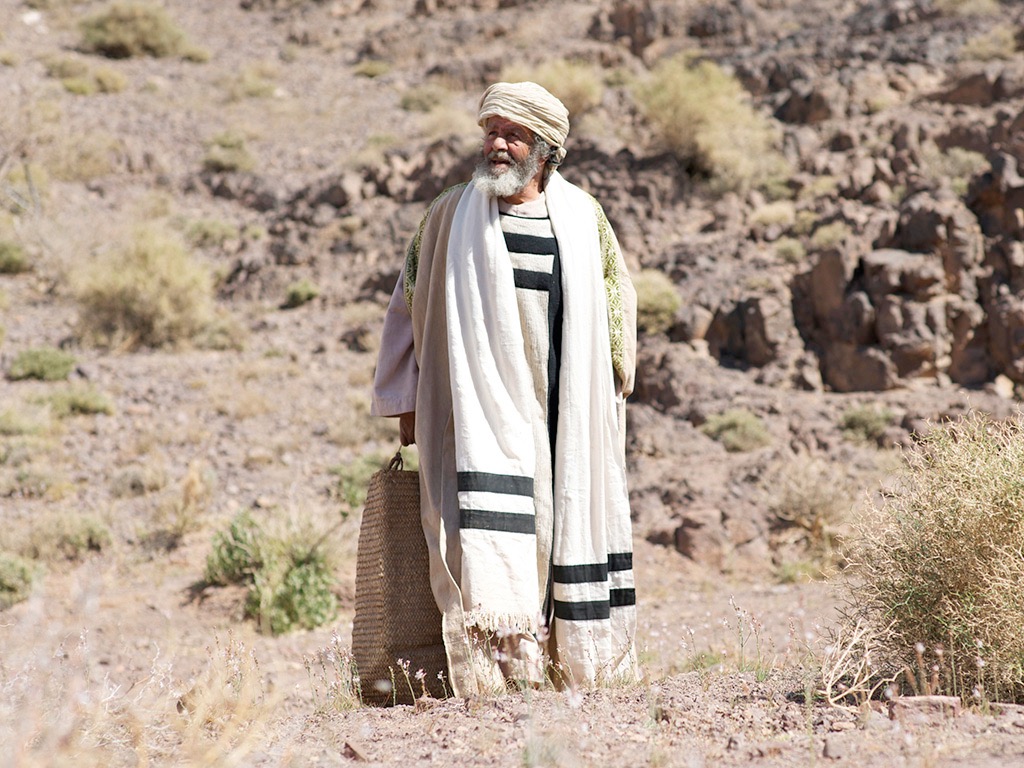 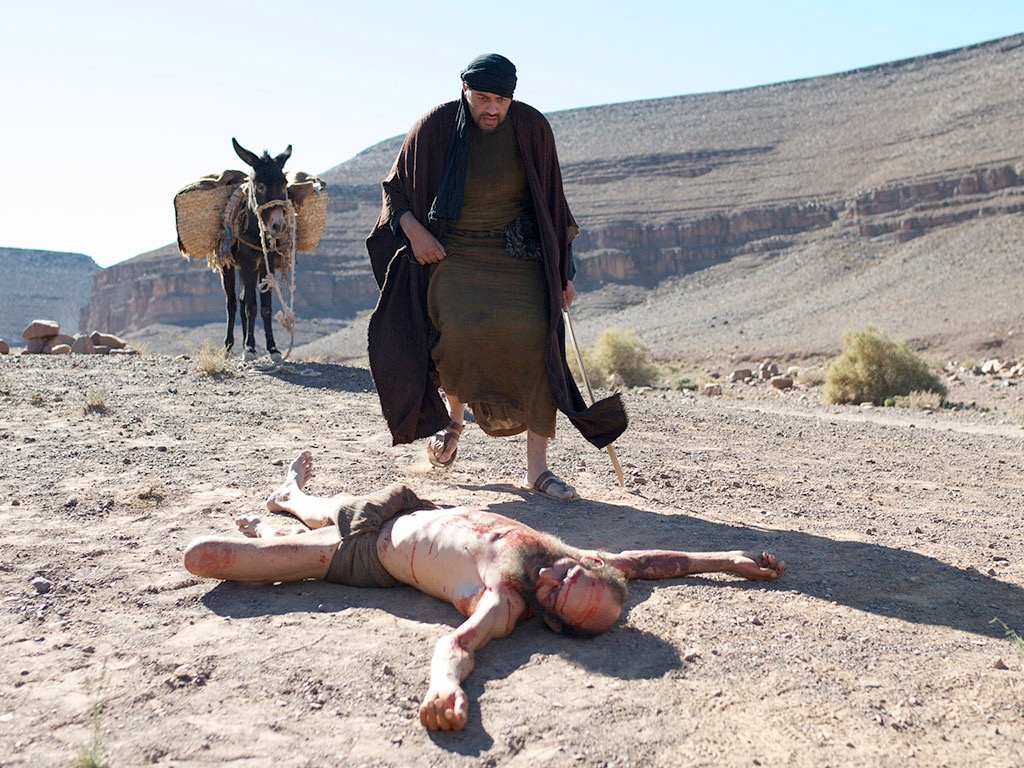 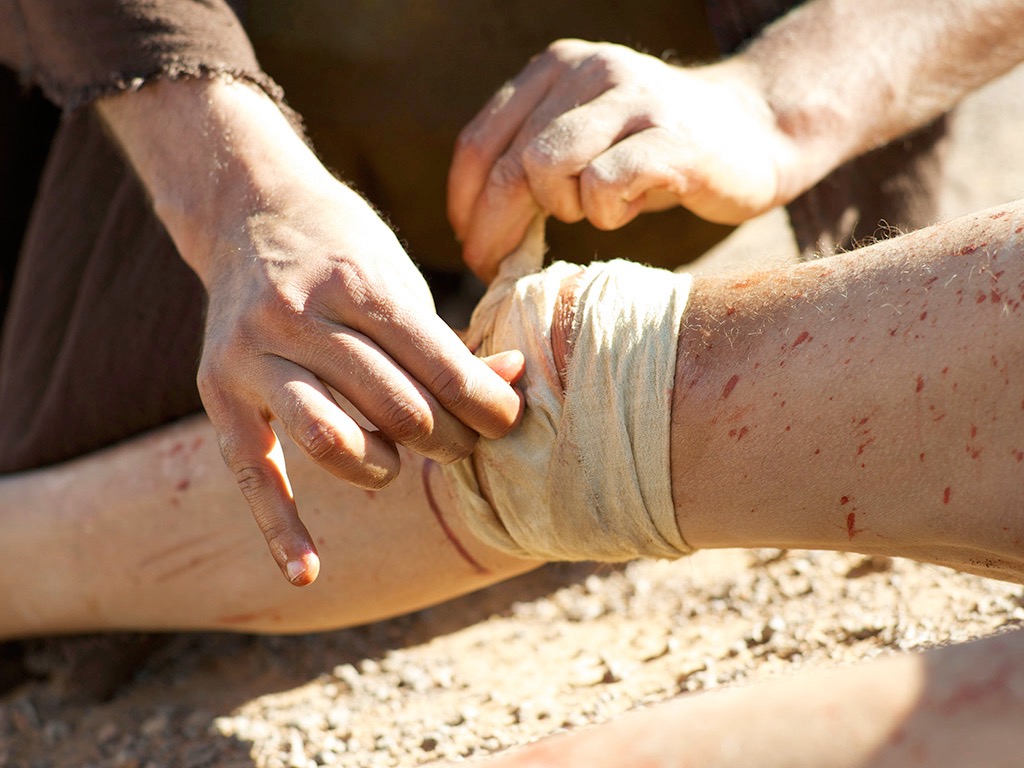 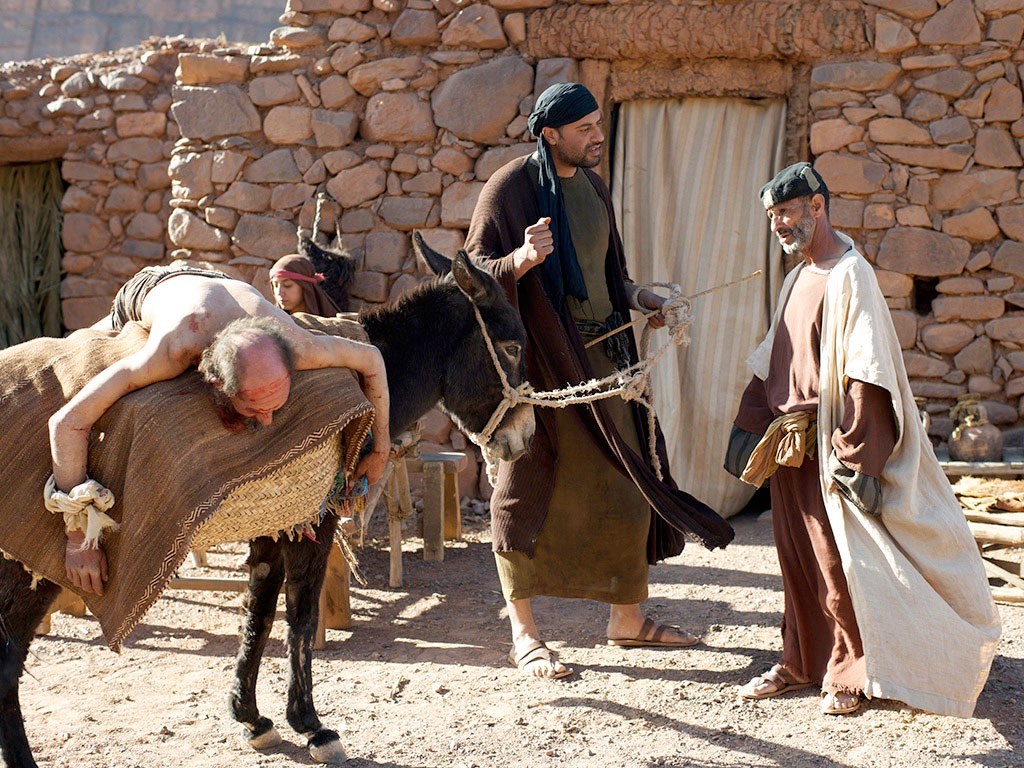 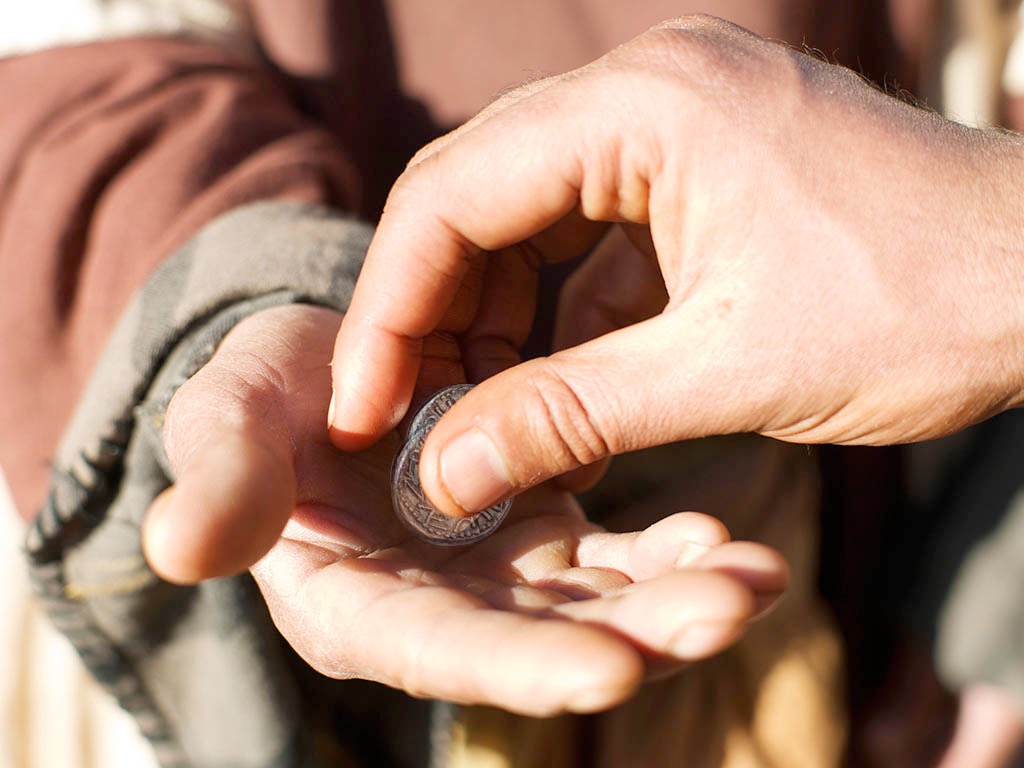 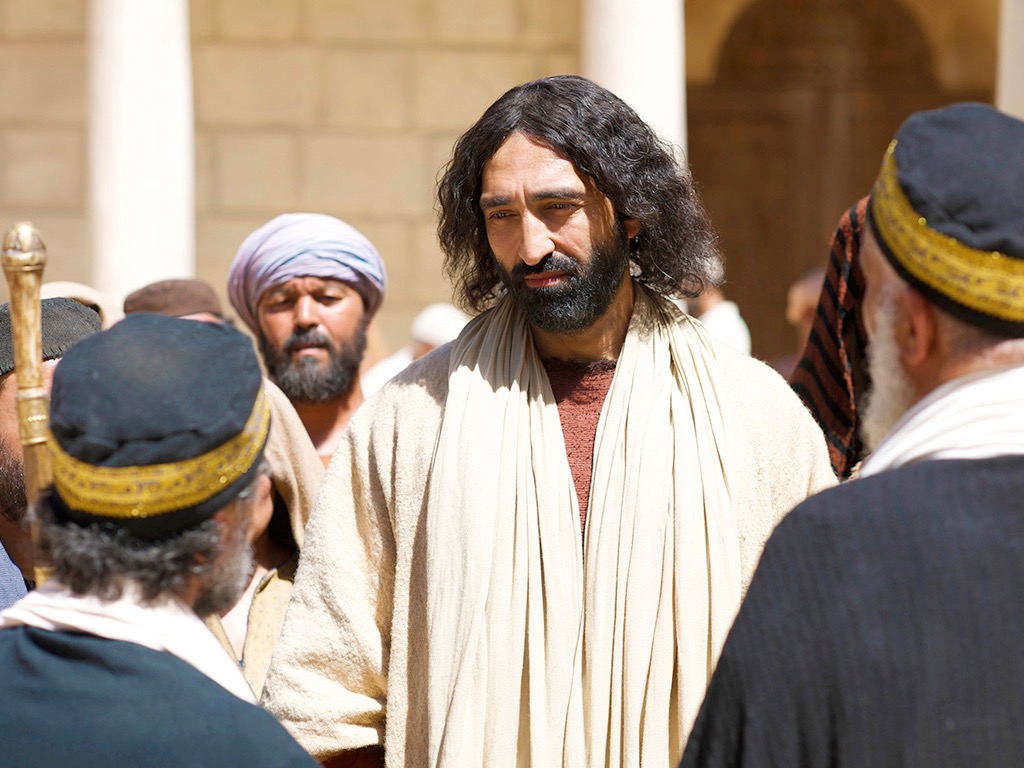 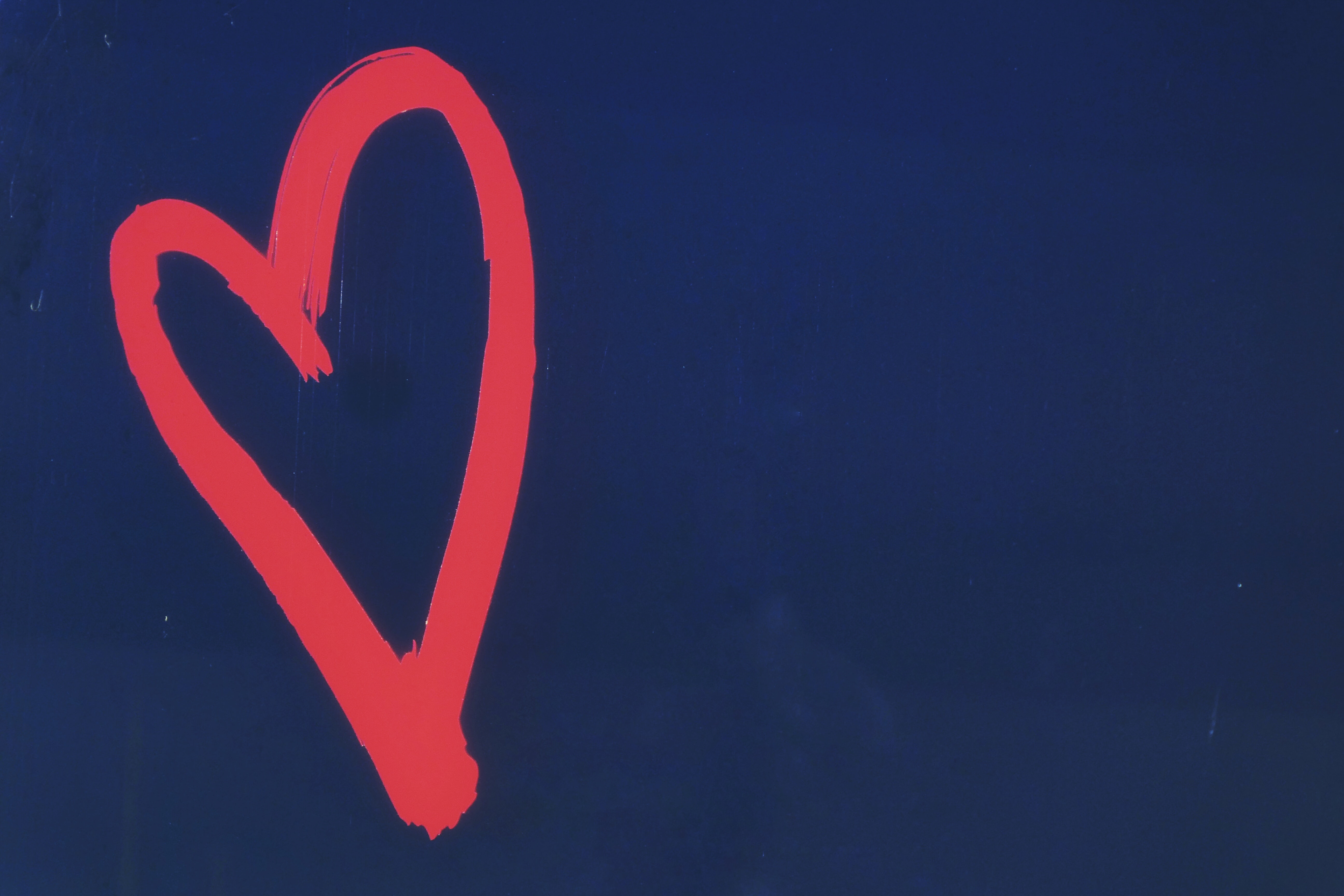 Love the Lord your God with all your heart, 
with all your soul, 
with all your mind 
and with all your strength and love your neighbour 
as you love yourself.                 

Luke 10: 27
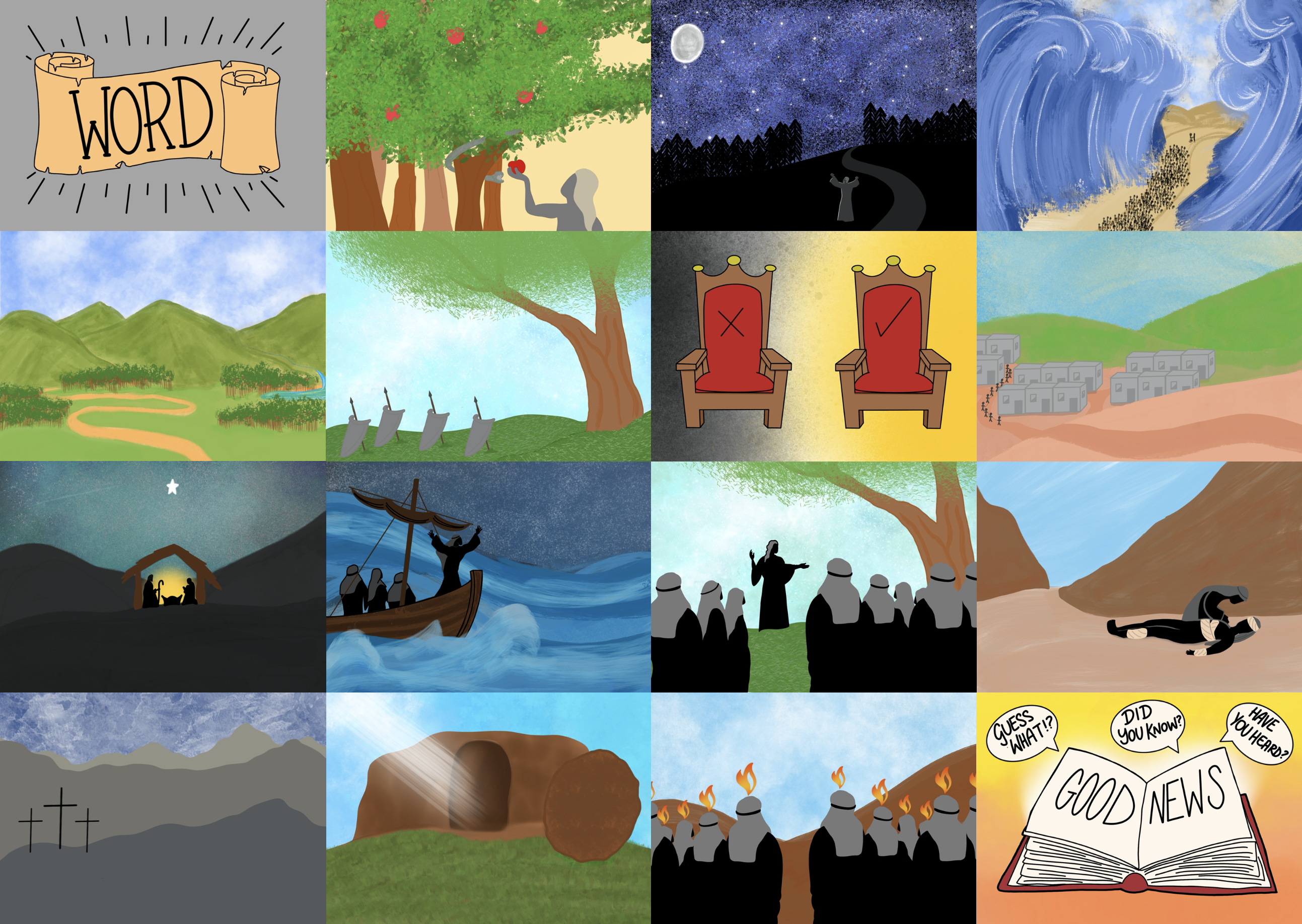 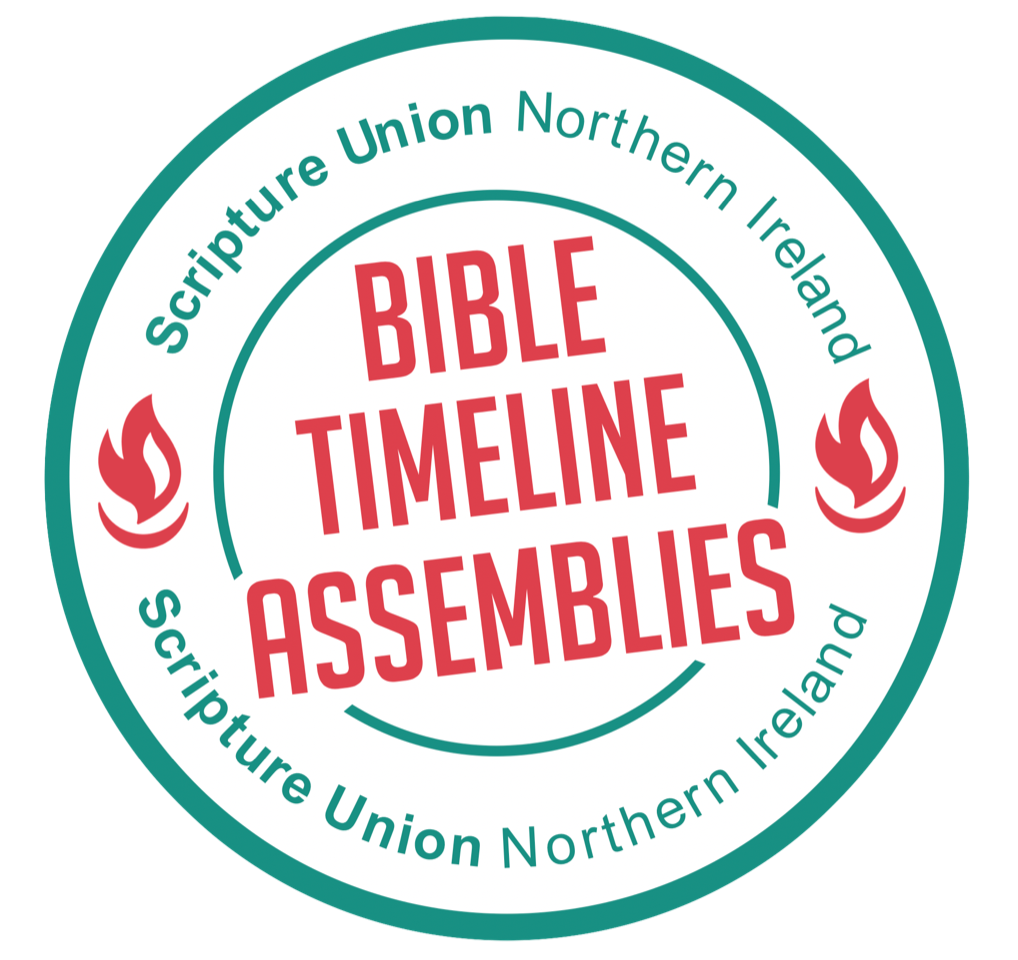 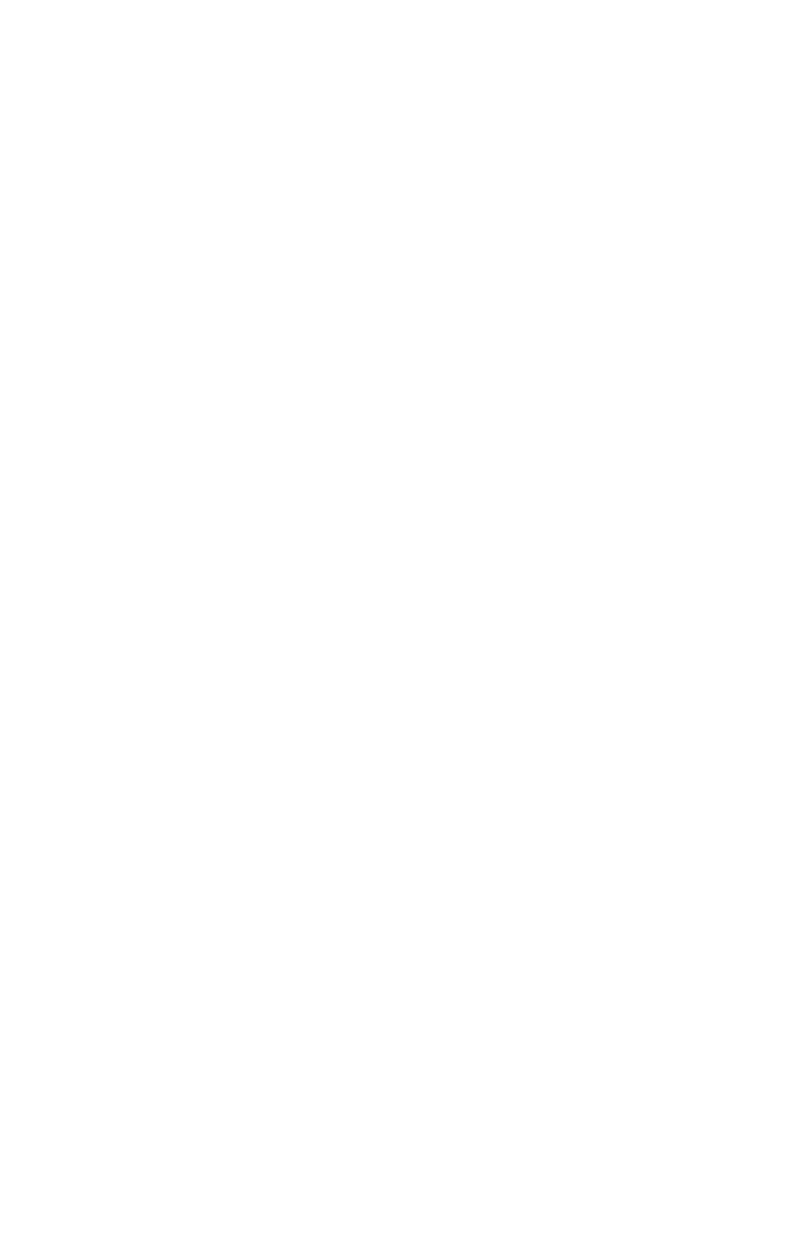